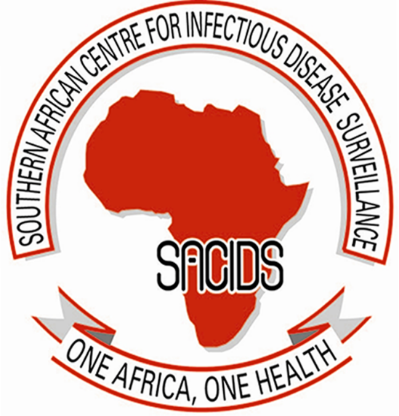 Technologies and Approaches for Disease Surveillance,  Outbreak Detection and Response and; Cross-border Mobility and Disease Tracking
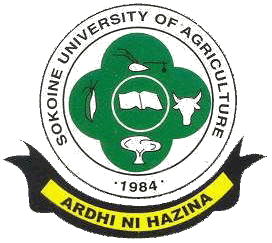 Esron D. KARIMURIBO
7th EAHRC Dar es Salaam 27-29 March, 2019
Disease Surveillance and Challenges
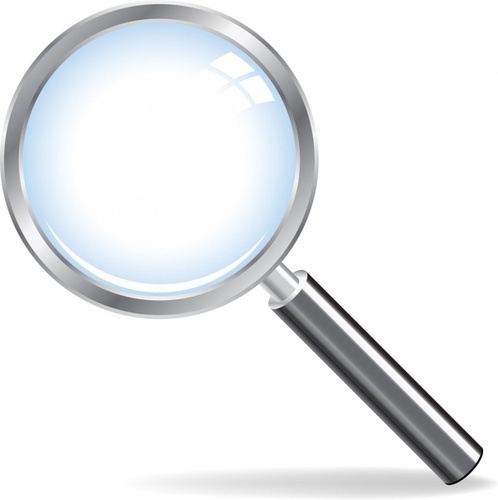 The ongoing systematic collection, analysis, and interpretation of outcome-specific data for use in the planning, implementation, and evaluation of public health practice (Thacker, 2000)
Capture of disease events
Timeliness
Completeness
Then so what?...... (IDS vs IDSR)-RESPONSE component
2
Disease Surveillance Continuum (WHO, 2007)
Response
Trend monitoring

Intervention Evaluation

Monitoring progress towards Control
Early Warning
Disease Outbreak
Management
Outbreak Detection
During
After
Before
3
Embracing One Health to support EBS and IBS
Community
Livestock Field Officers
District-Zonal Veterinary Centres
Regional Veterinary Offices
National
Global platforms-OIE
Community
Primary health care facility
District
Regional
National
Global platforms-WHO
Standard: Public health
Standard: Animal health
4
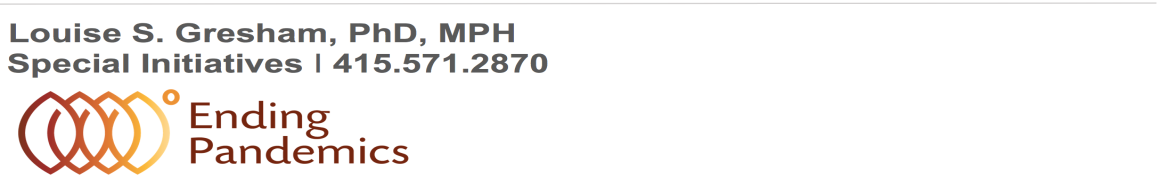 To work across human and animal health sectors to fight disease epidemics.
To develop ICT tools to support data capture, reporting and feedback at health facility and within the community (feed into the official national human and animal health information systems).
To strengthen cross border collaboration to fight epidemics in shared ecosystems.
Targeting community and Cross-border levels to impact regional and global scales
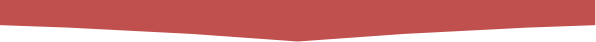 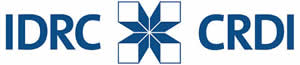 Addressing Community Level One Health Security
Increased rate and volume of international travel influence the speed of pathogen spread:
	need to outsmart disease spread
5
Genesis of innovative technologies (AfyaData)
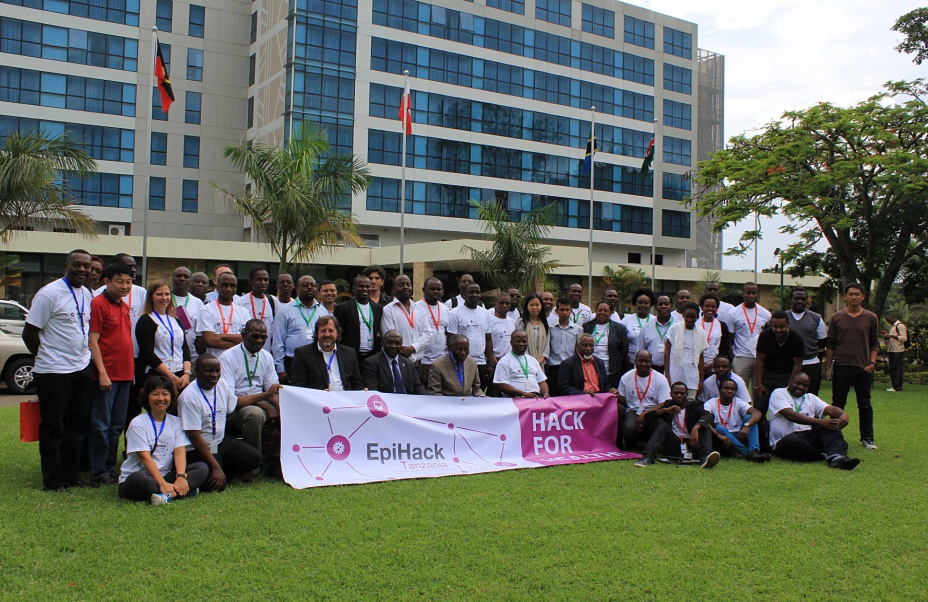 First EpiHack event in Africa convened Arusha,  Dec 2014,


66 specialists (Medical, Veterinary and ICT programmers) from 14 countries
6
EpiHack  to Design Solutions for Existing DS Challenges
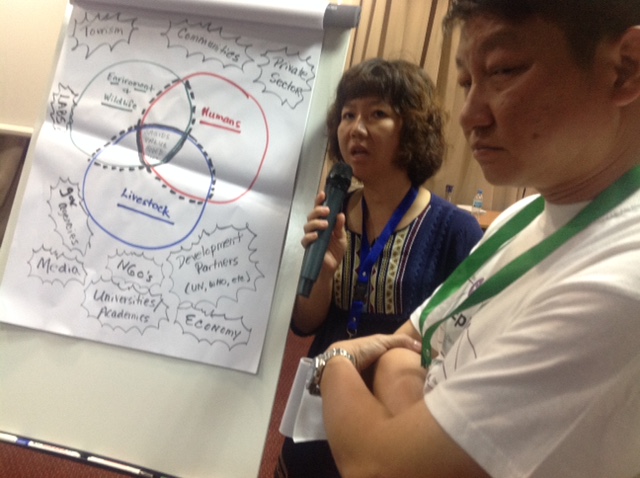 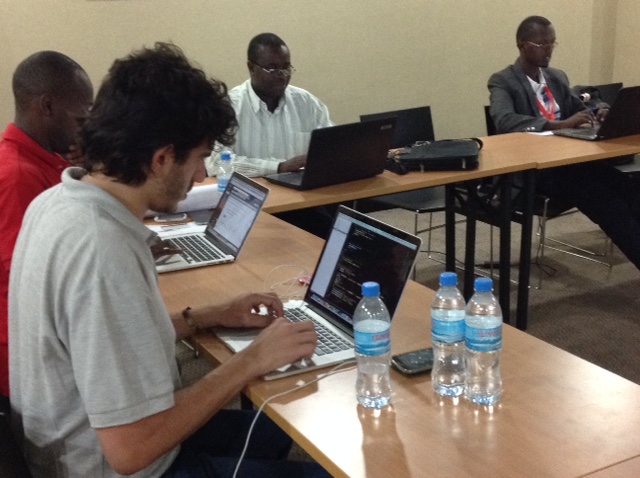 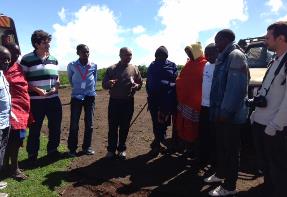 Prototypes developed based on User Challenges
Facility-based disease reporting system (IBS);
Community-based participatory disease surveillance (EBS); 
feedback: two-way communications;
Contact tracing;
Information sharing between sectors and neighbouring countries
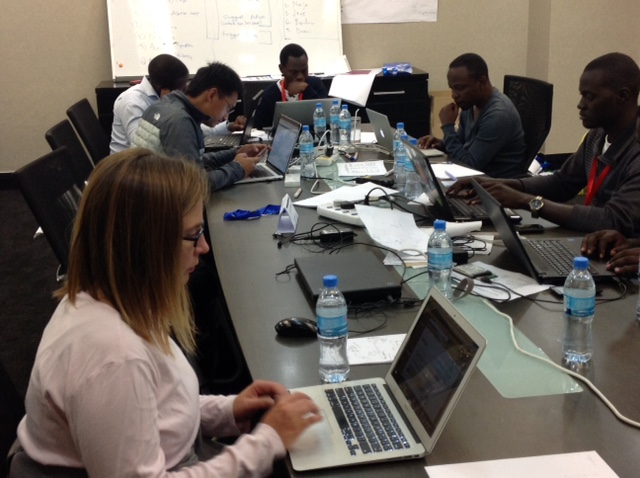 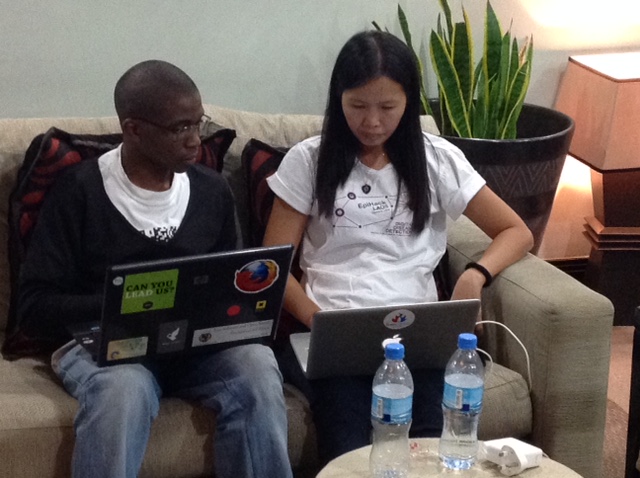 Towards Community Level and Cross-border Disease Detection, Response and Management
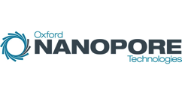 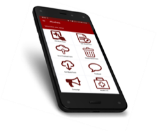 AfyaData
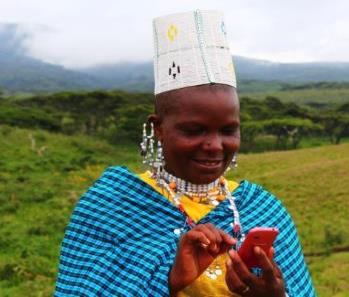 > what is AfyaData
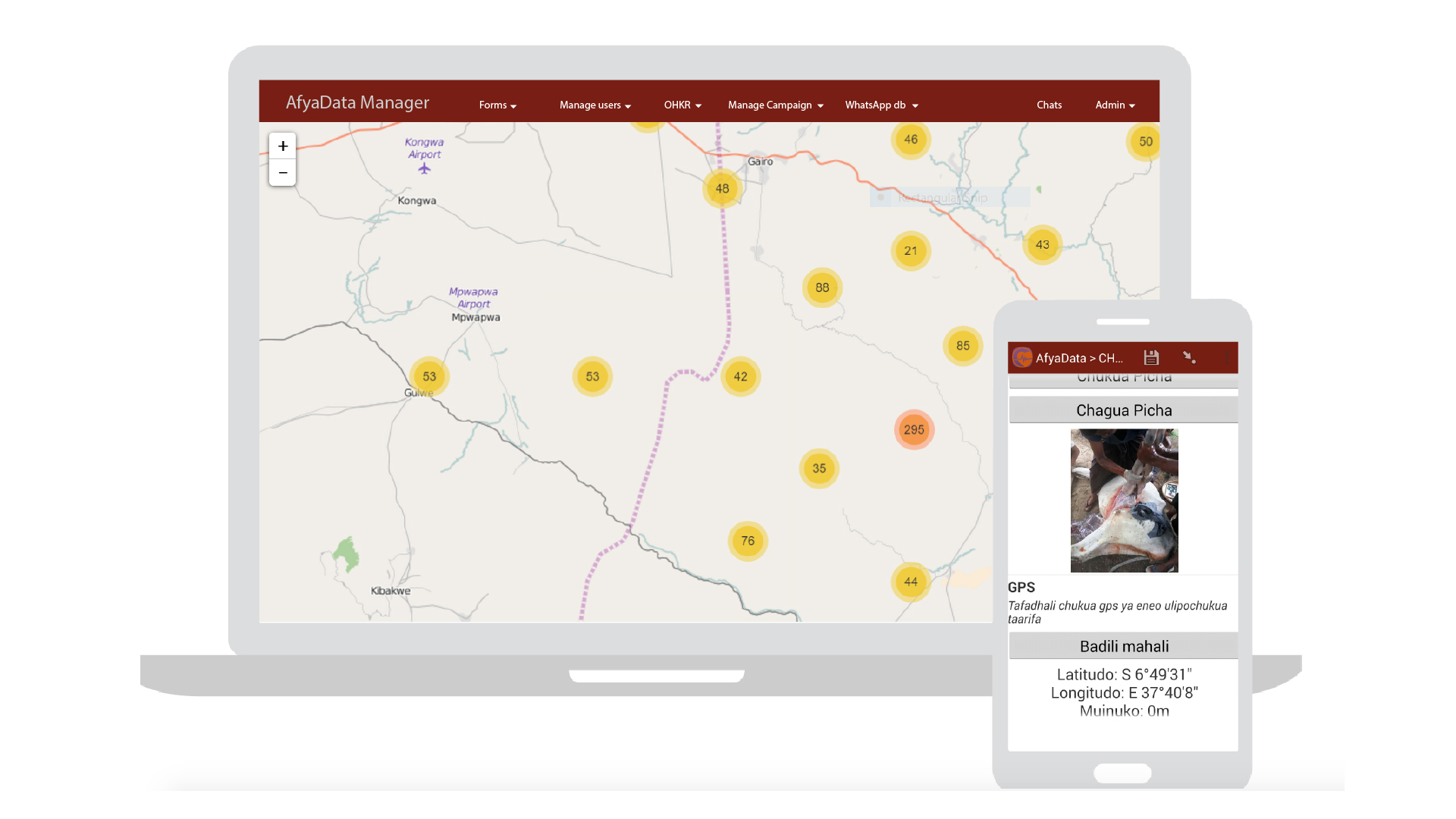 Mobile App
Web App
AfyaData is a set of digital tools that eases the collection, analysis, documentation and feedback of public health events
10
Basic configuration of AfyaData
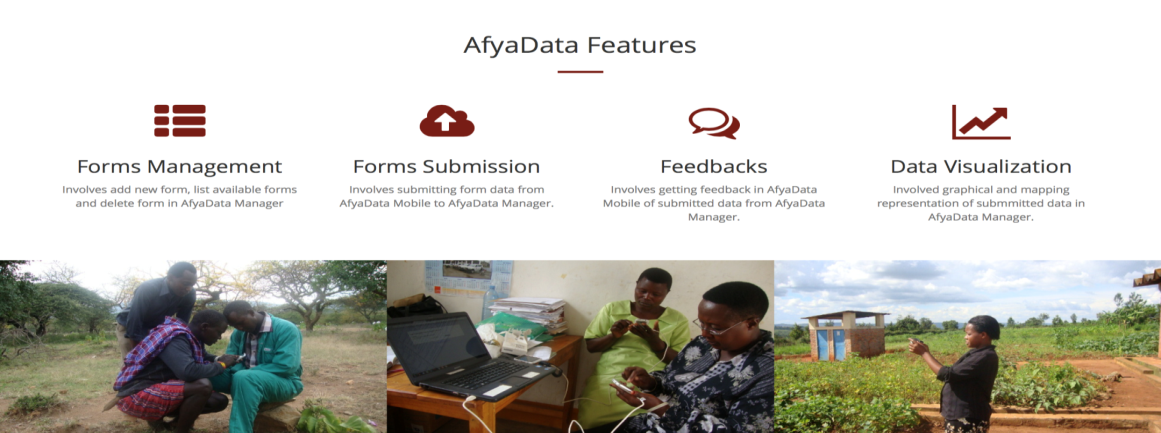 11
AfyaData functionalities
Open source
Multiple surveys
Easy form distribution
GPS, Image, barcodes
Powered by One Health Knowledge Repository
Prompt analysis & visualization
Integrate data from multiple sources
Compatible with existing surveillance systems
Early warning short message service
Sample tracking: cholera surveillance model
Multilingual
Client-based customization
Specific access code
Interactive feedback
Research data
12
Data Management
View
Raw Data
Maps & Charts
Manage
User permissions
Triggers & Alerts
Interact
Data collectors
External systems via APIs
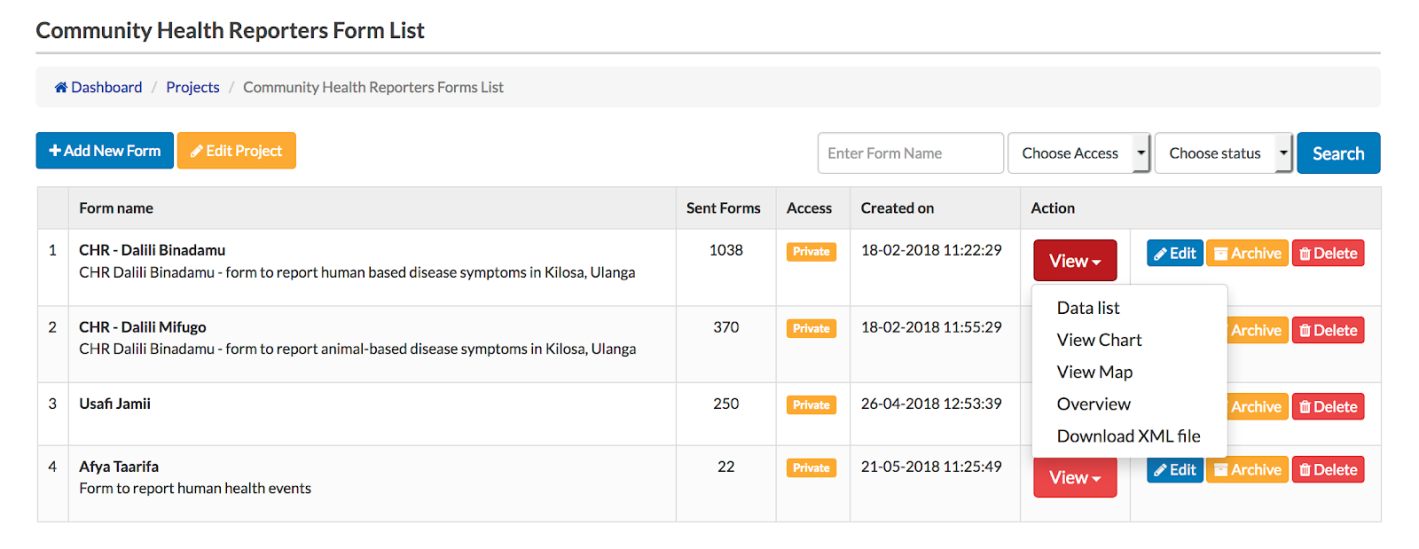 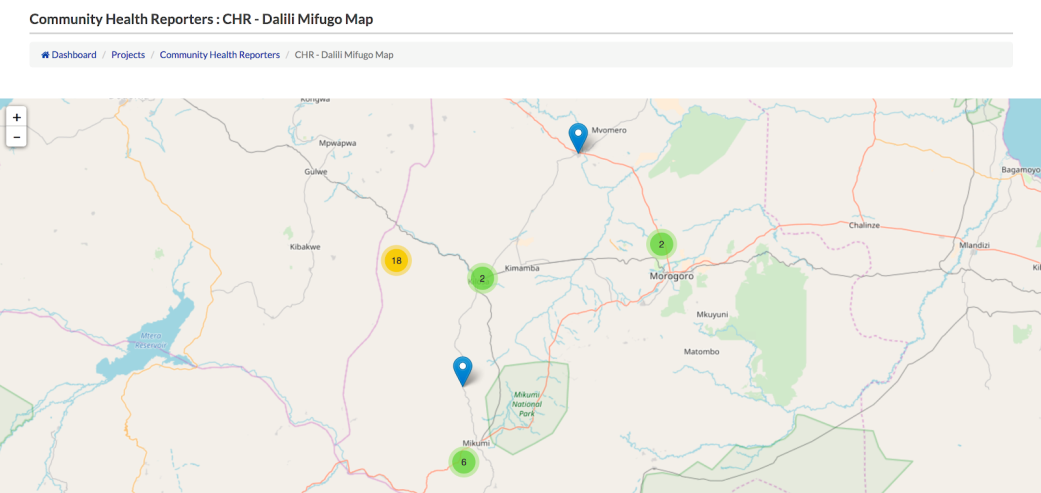 13
AfyaData use in disease surveillance
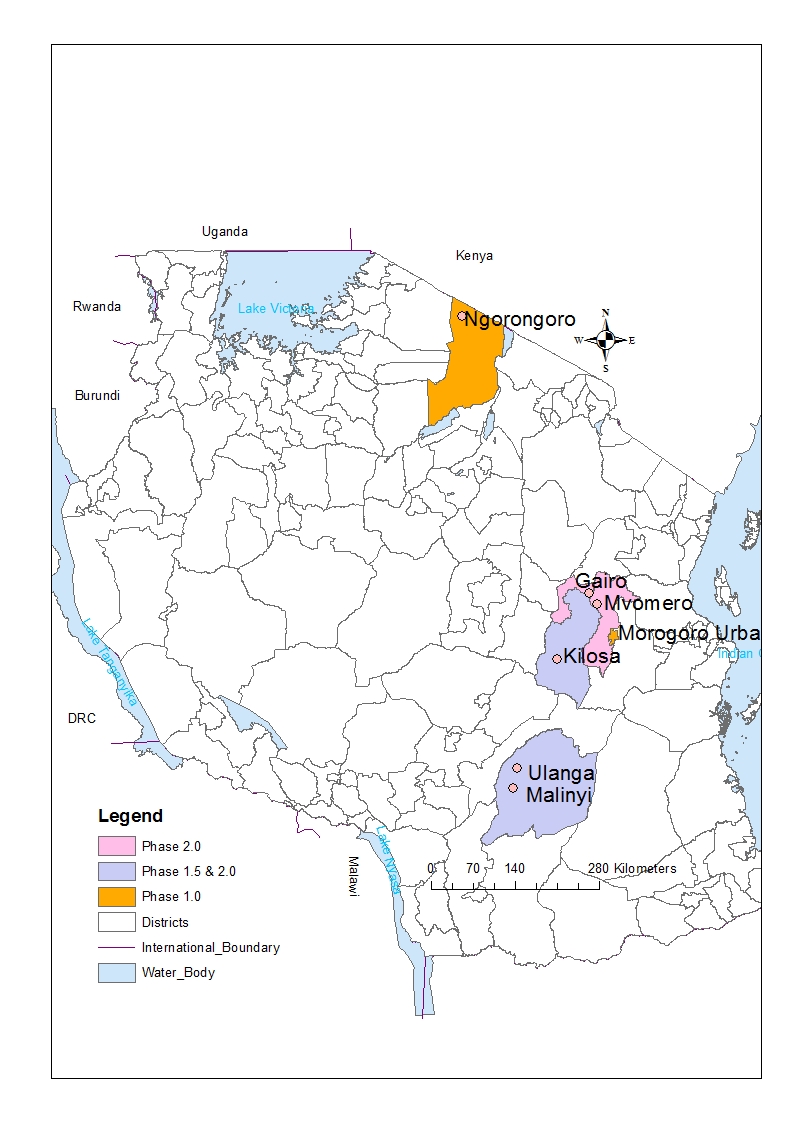 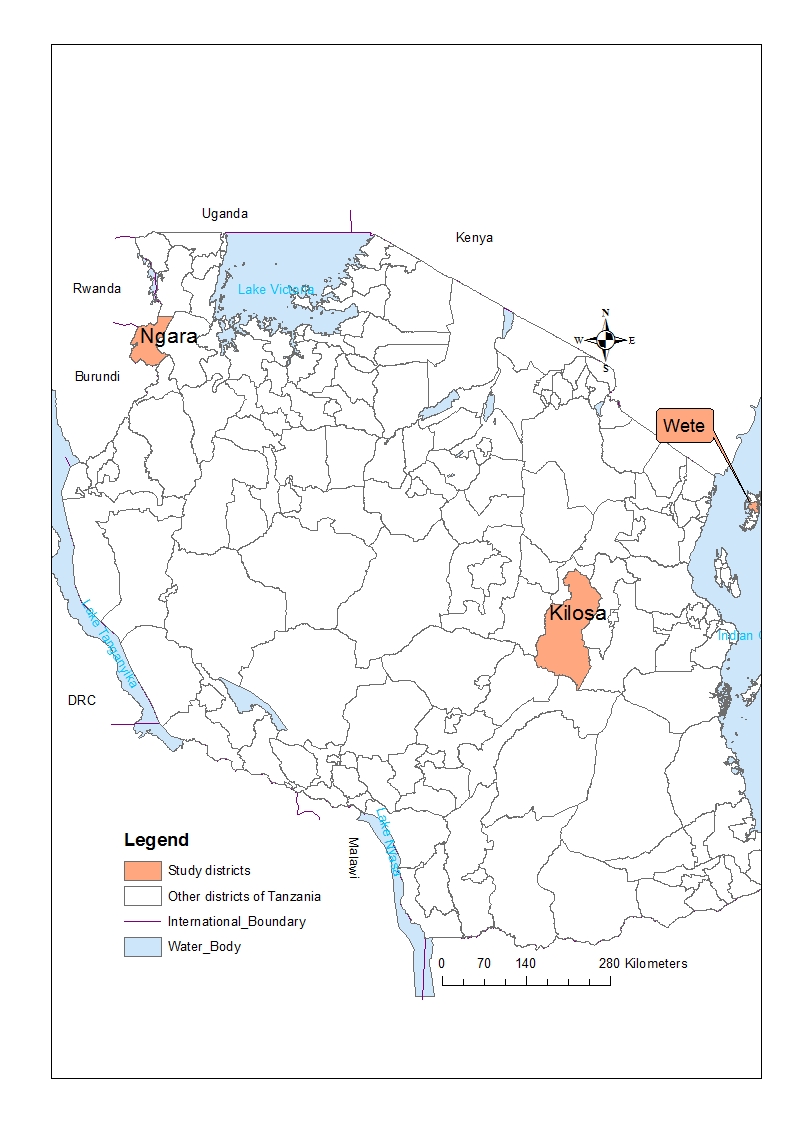 General disease surveillance and other health related events
14
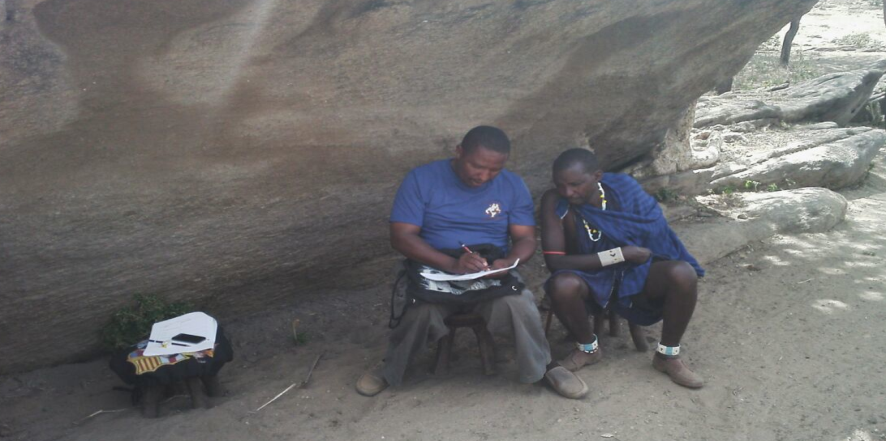 AfyaData deployment and monitoring strategies
Trained CHRs (114), Health care workers (83), LFOs (78), Livestock keepers (54), Researchers (16), Wildlife Rangers (8), DVOs (6), DMOs (2), IDSR focal person (2), Wildlife Ecologist (1) & Wildlife Veterinarian (1) from Ulanga, Kilosa, Malinyi, Ngara, Pemba, Unguja and Zanzibar (365 trainees)
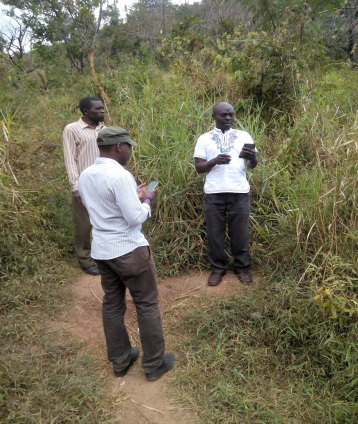 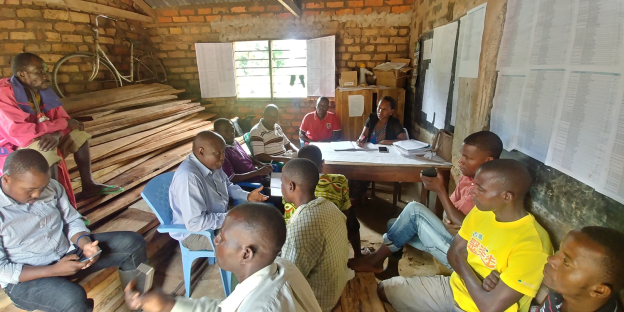 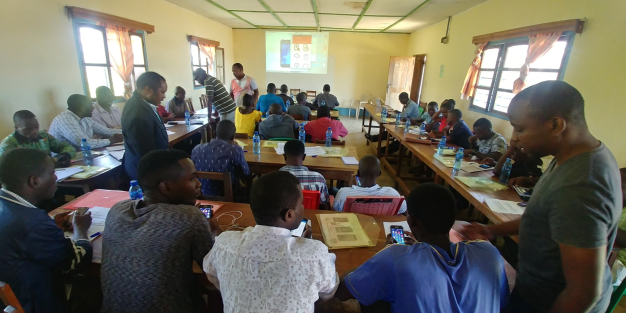 1.Site assessment
2.Recruitment of CHRs
4.Training of stakeholders: One Health approach
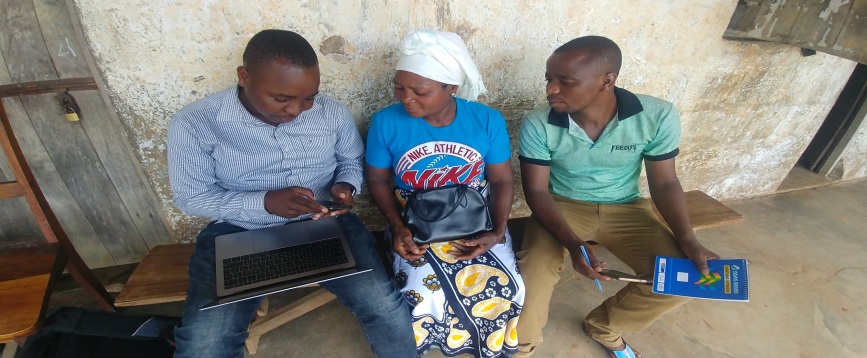 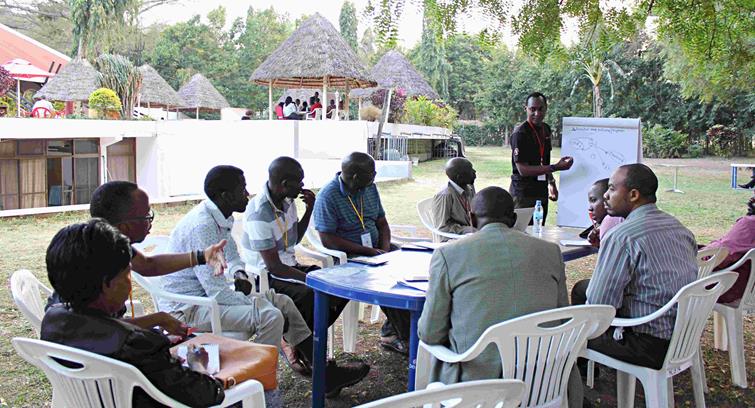 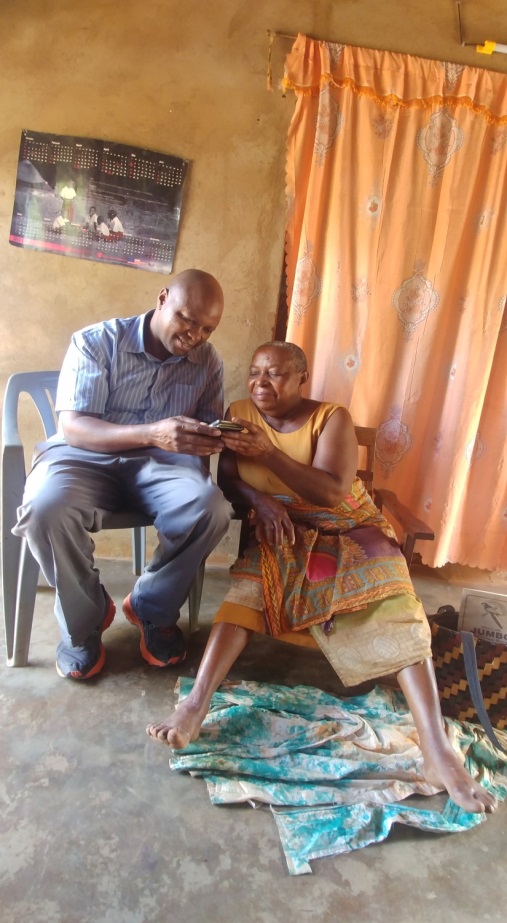 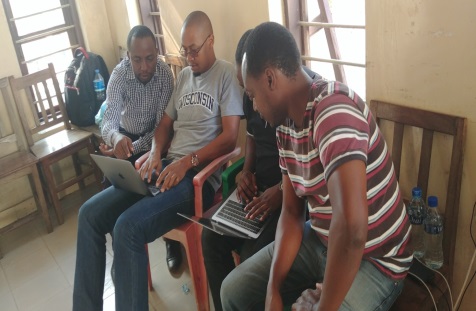 8.Performance appraisal
7.On-site technical solution
5.Technology backstopping
6.Opinions from community members
15
3.Collection of baseline data
AfyaData  layout, deployment and communication strategy
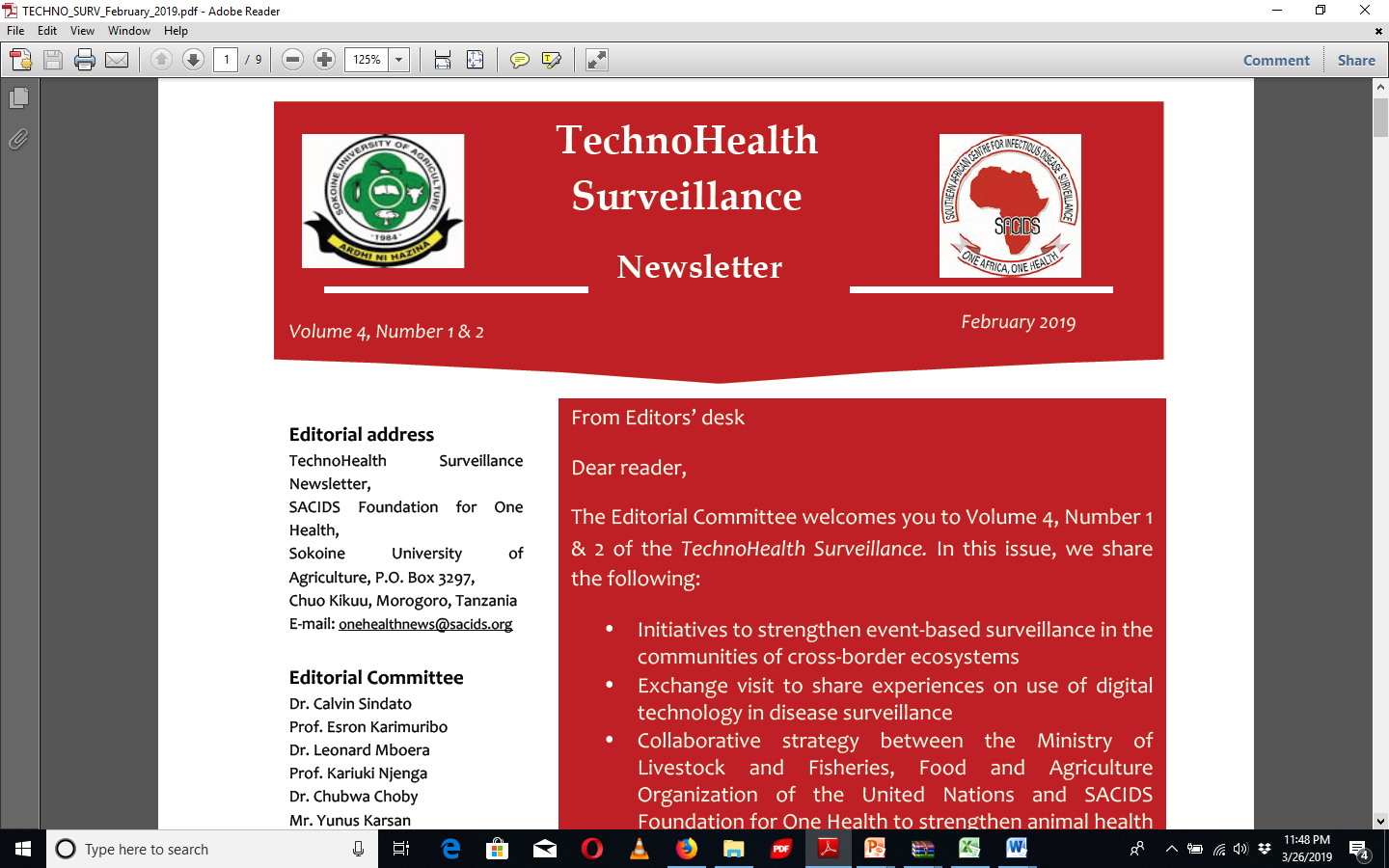 Response Team
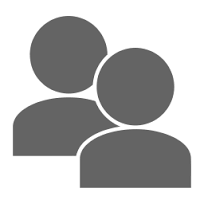 Notification/Alert
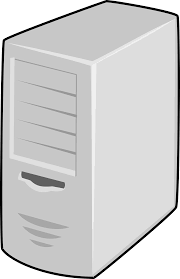 > 400 readers in the world
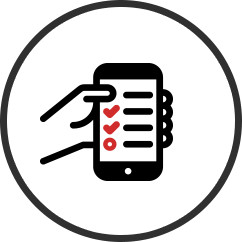 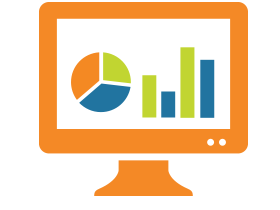 Data Analysis
CHRs
16
Feedback
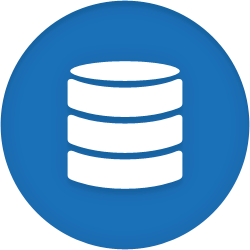 OHKR
Response
Reporting
One Health Disease Surveillance Model
Stakeholders Engagement: Governance  Committee
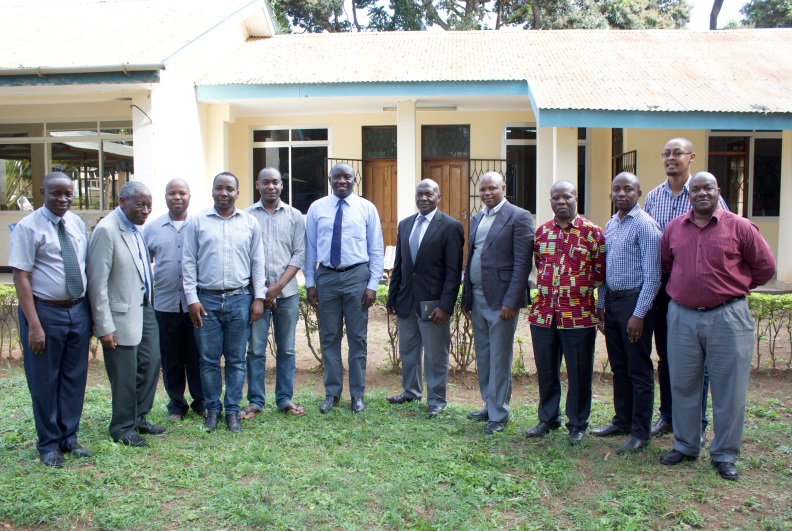 Project Management is through a National Advisory Committee
Headed by The former CMO/Deputy PS-PM
 The Head of Local Government Health Systems 
National Livestock Epidemiologist
Assistant Director of Disease Surveillance MoHCDGEC
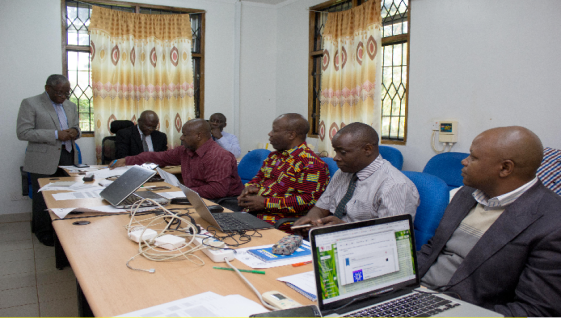 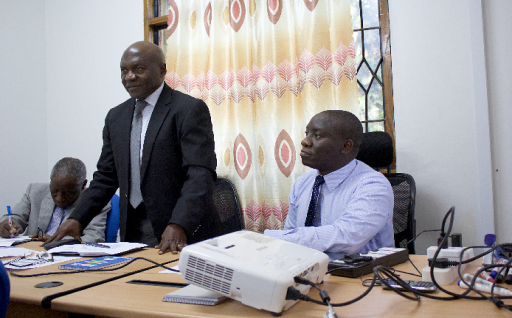 17
Stakeholders engagement at different levels…
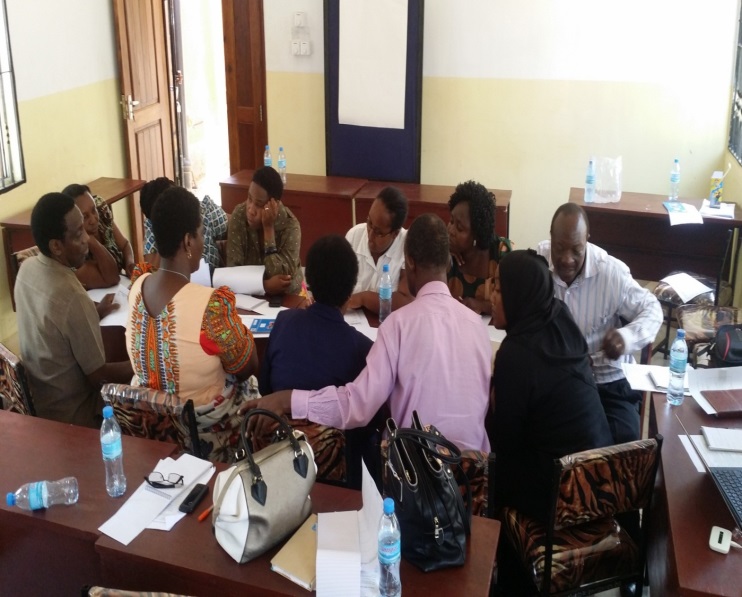 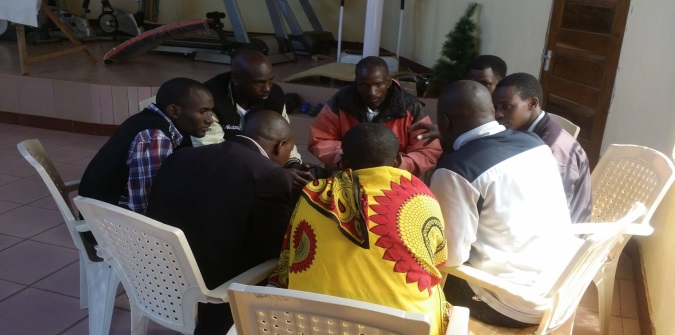 Engagement with district officials
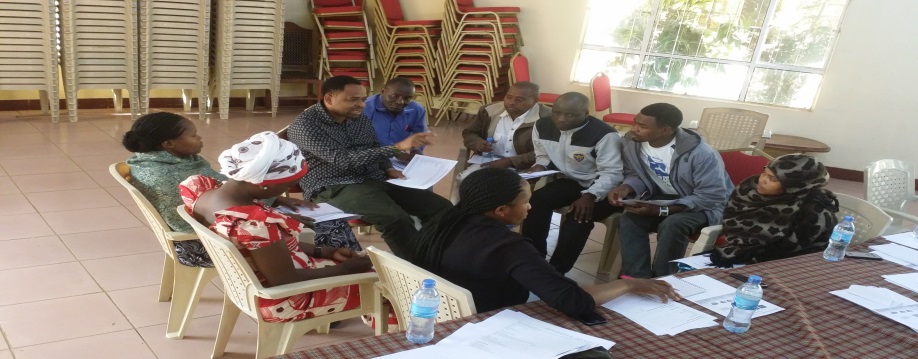 Engagement with clinicians at primary health care facilities and LFOs at ward level
18
Engagement with community members
Cross-border and Regional support
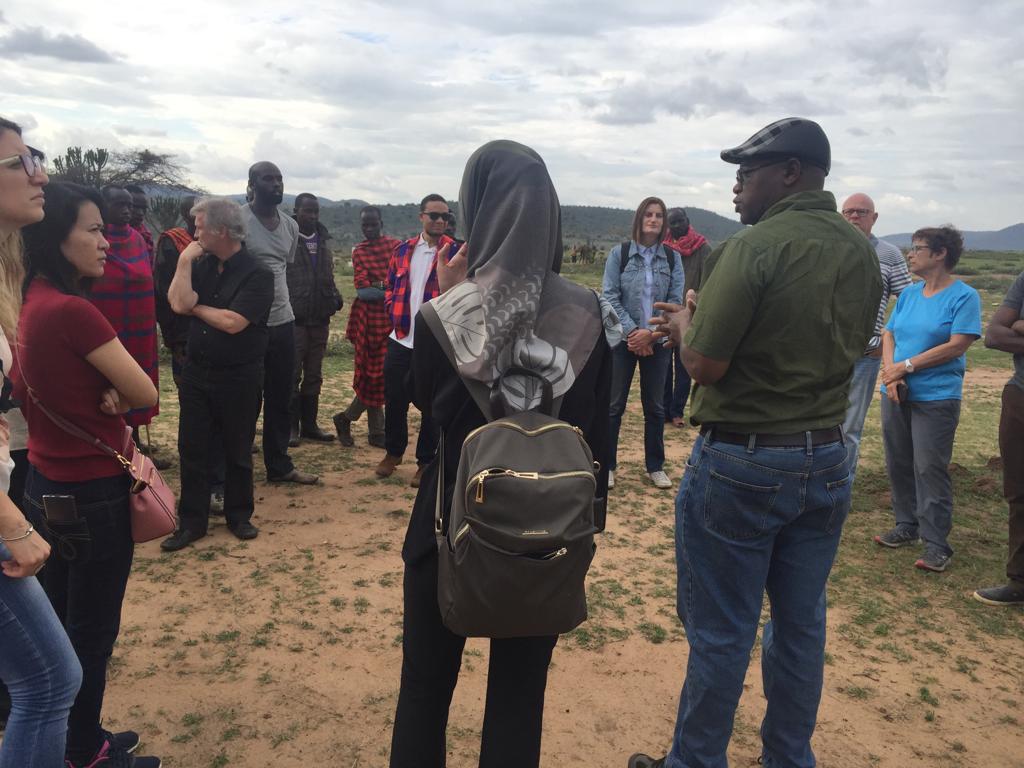 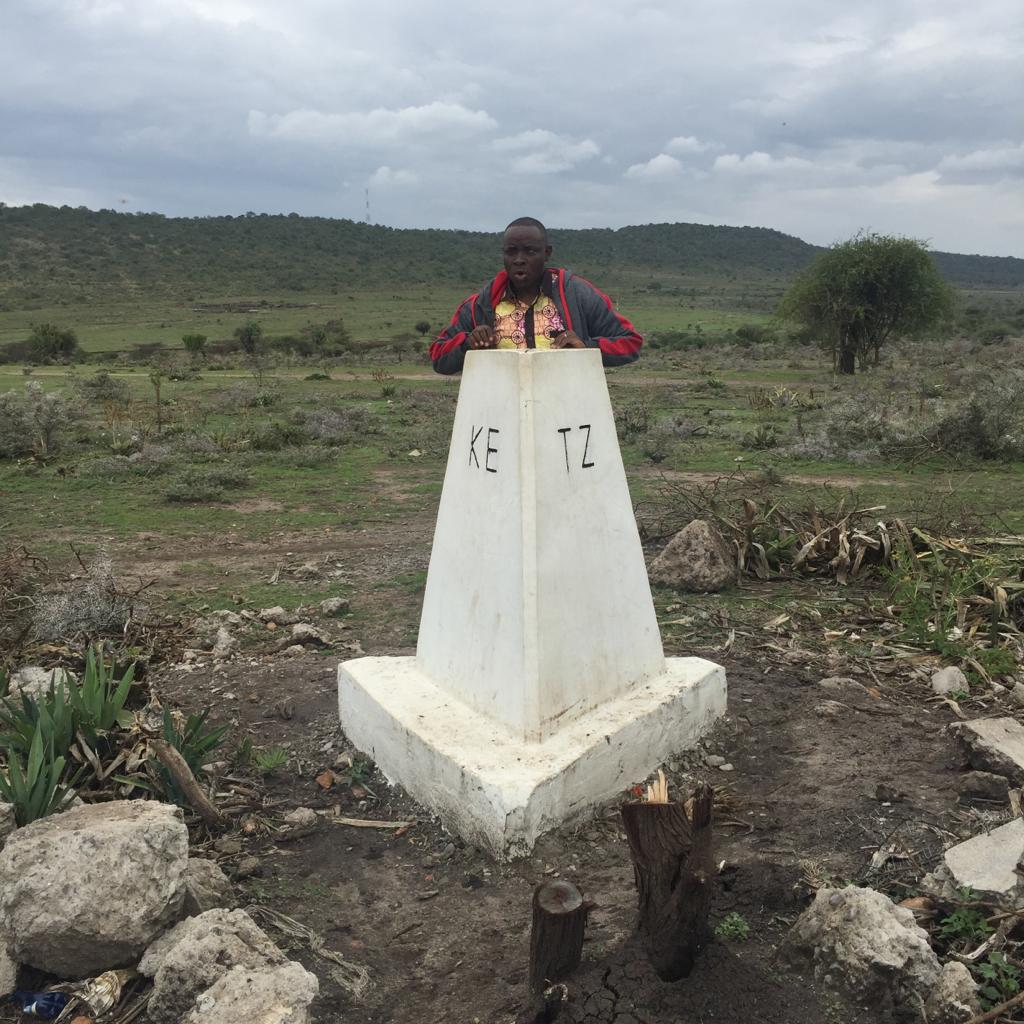 Where do I (We) Belong?
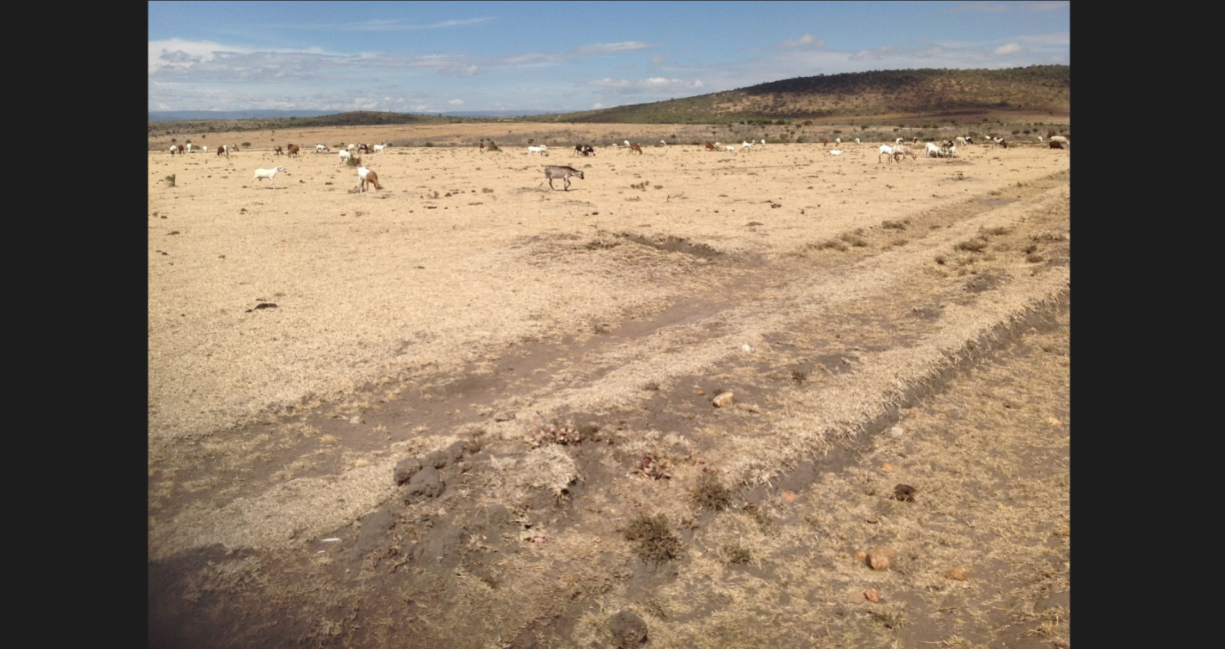 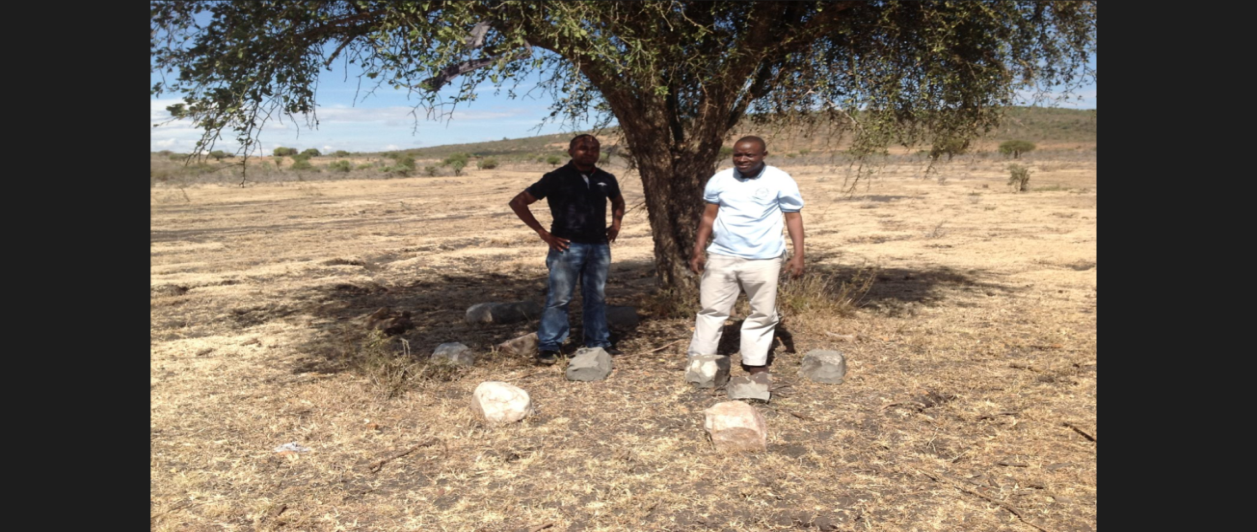 19
Cross-border ecosystems
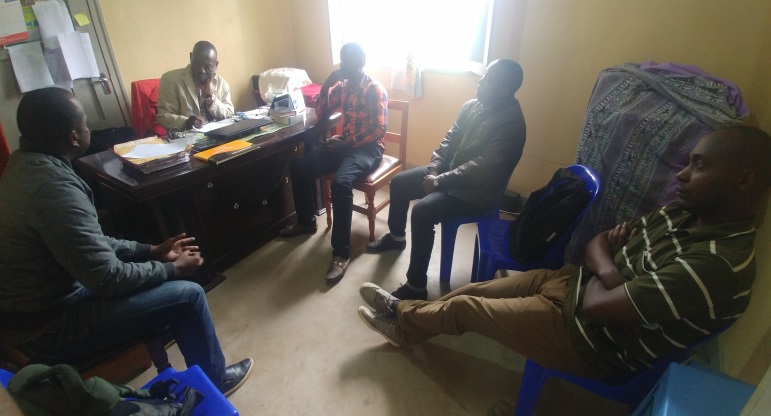 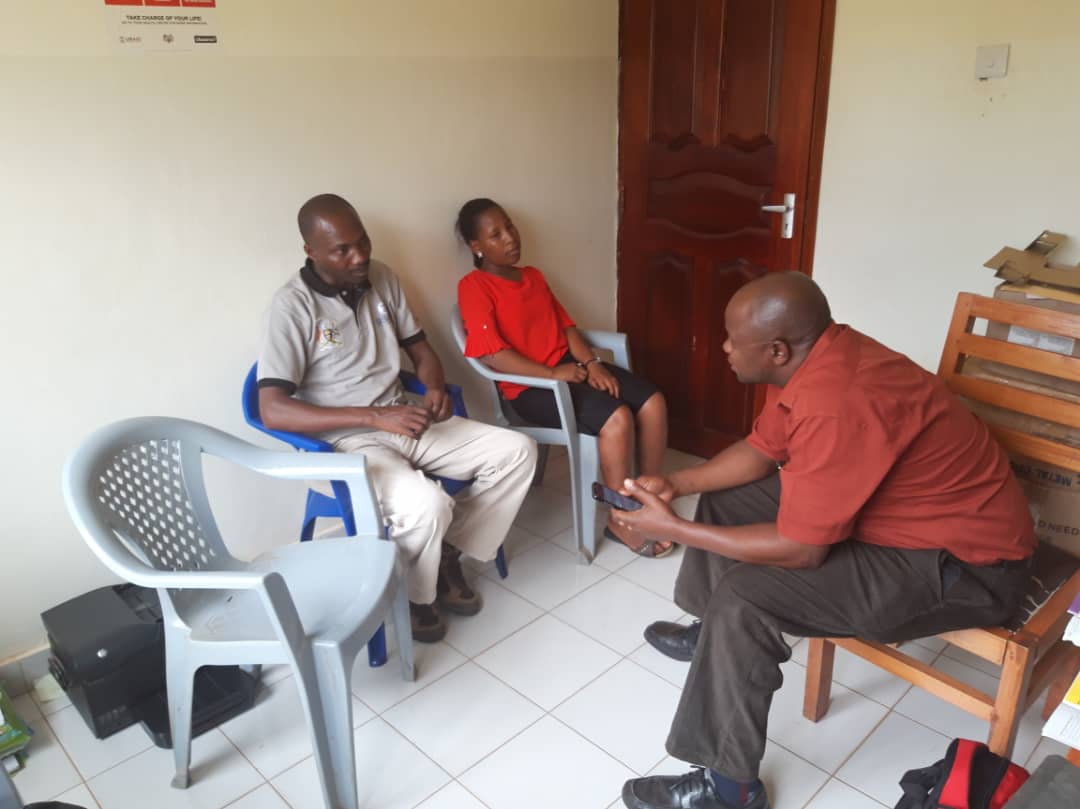 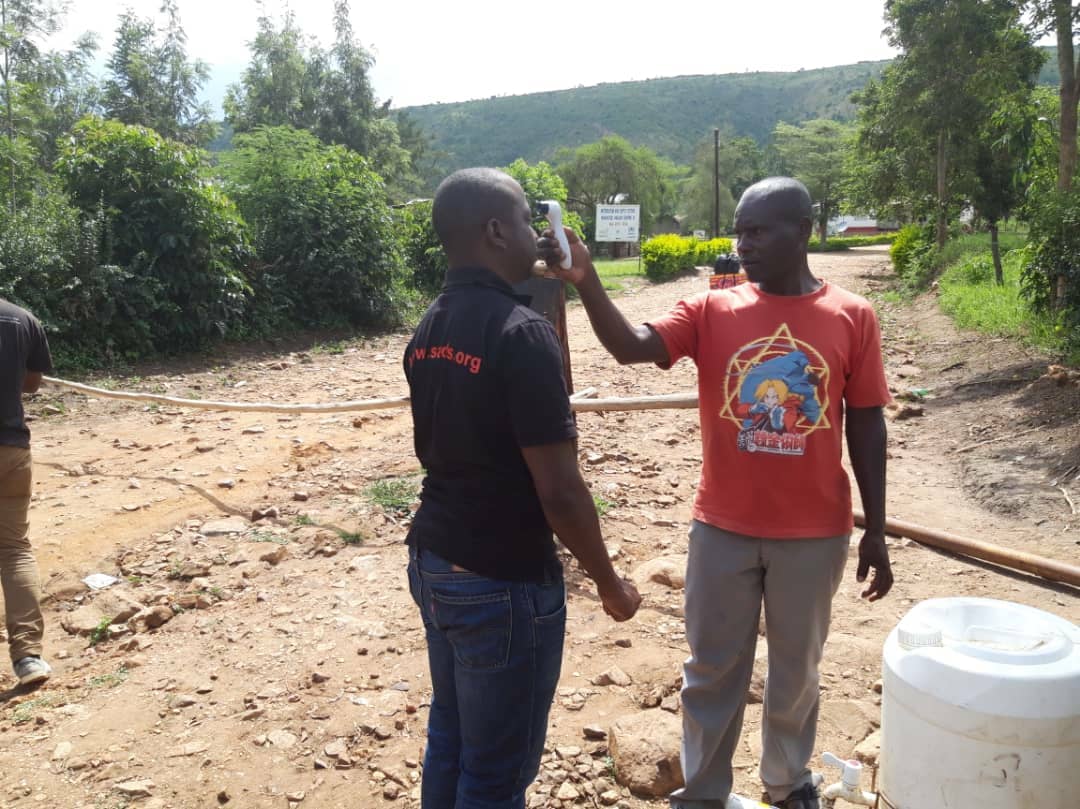 Isingiro Uganda
Kyotera Uganda
Cross-border ecosystems:
Isingiro (Uganda)-Kyerwa(Tanzania)
Kyotera (Uganda)-Misenyi (Tanzania)
Muyinga (Burundi)-Ngara (Tanzania)
Narok (Kenya)-Ngorongoro (Tanzania)
In collaboration with EAIDSNet/ECSA through  CORDS
20
Cross-border Disease Surveillance: INP sites and disease outbreaks
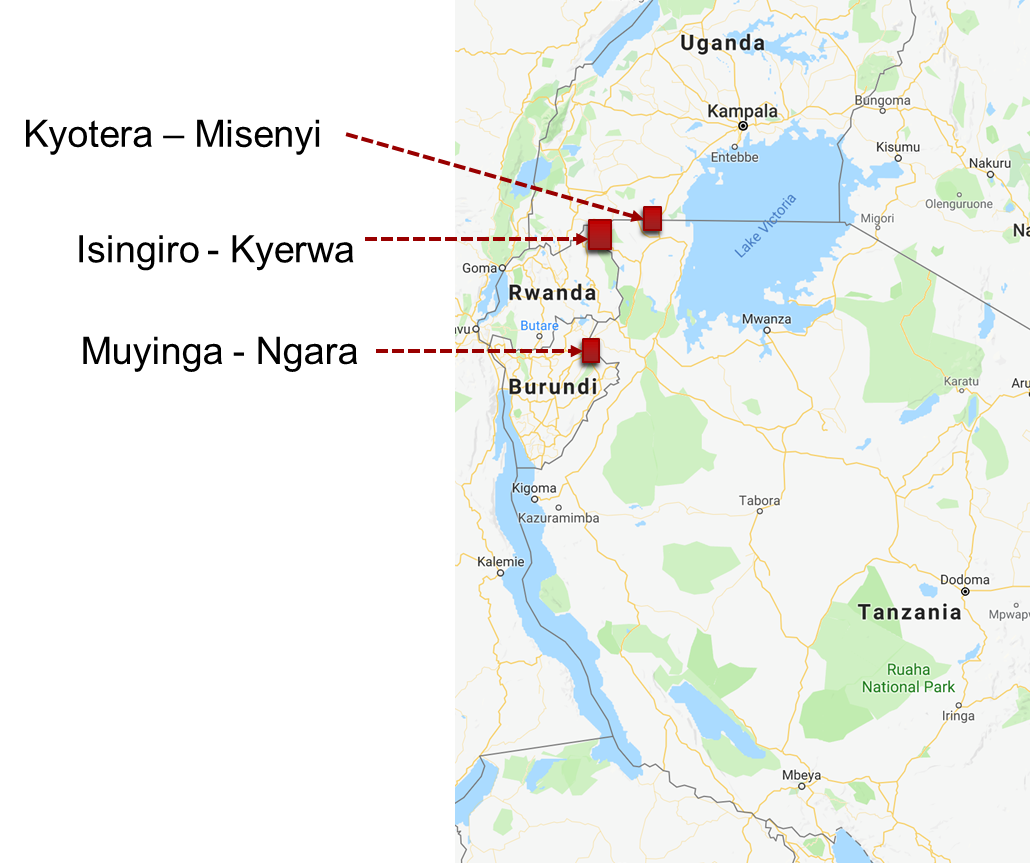 21
Ebola Virus Disease surveillance in DRC
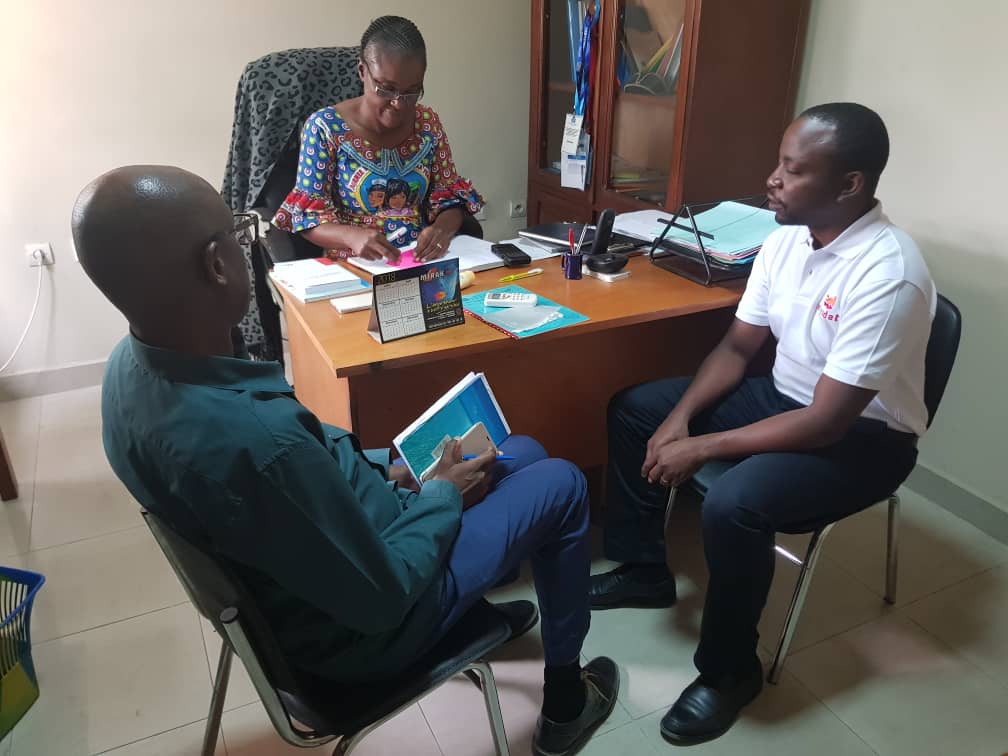 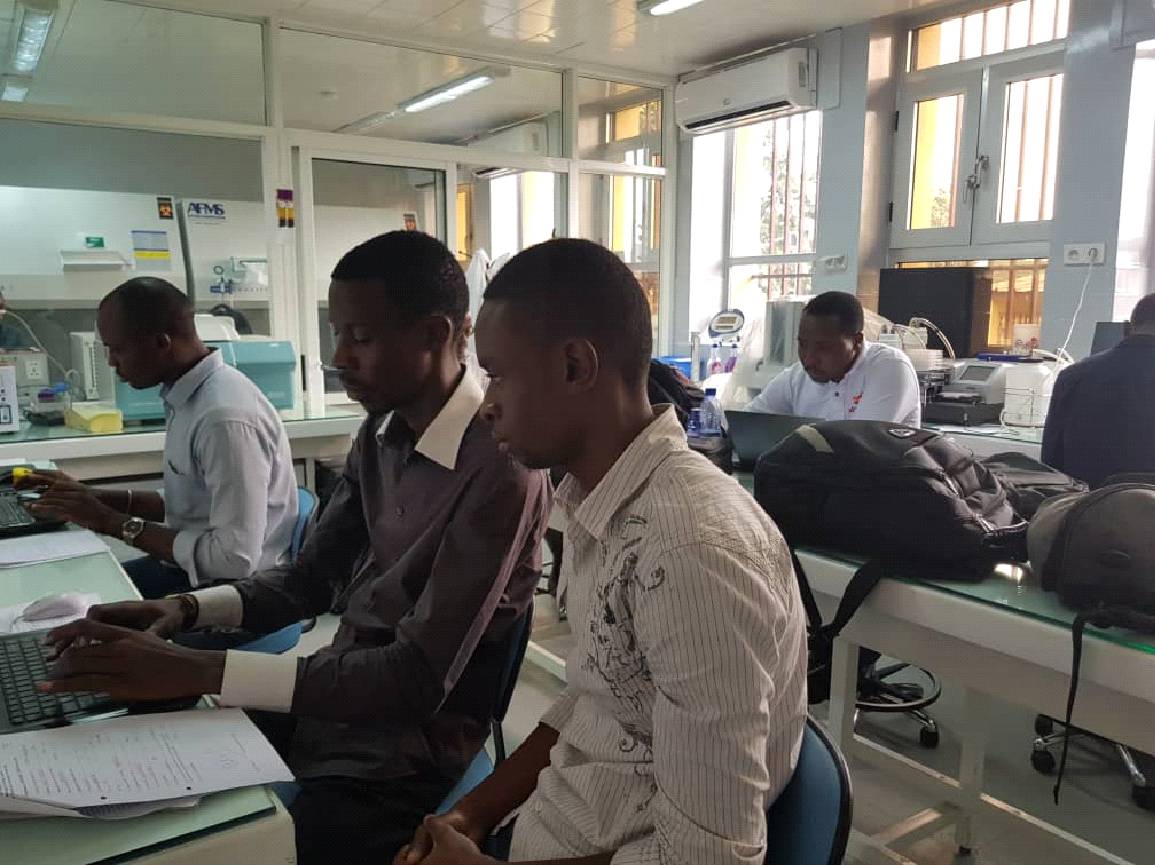 22
Farm level to global level strategy
FAO: AfyaData (Community to district)….EMA-i (district to global scale
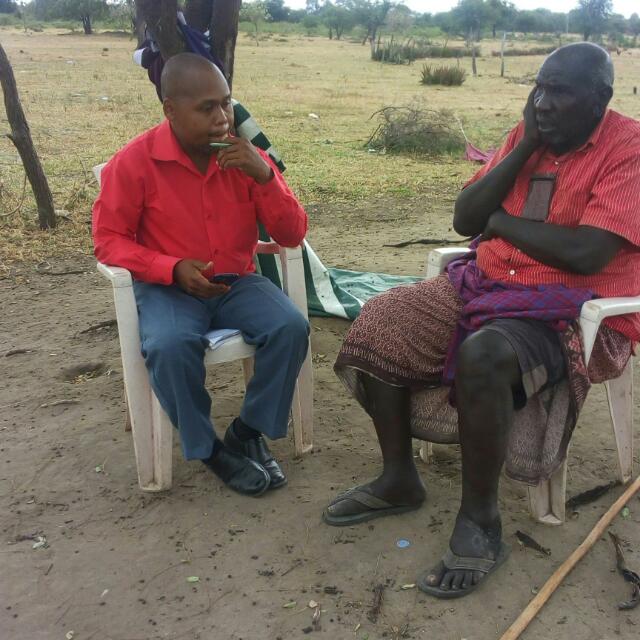 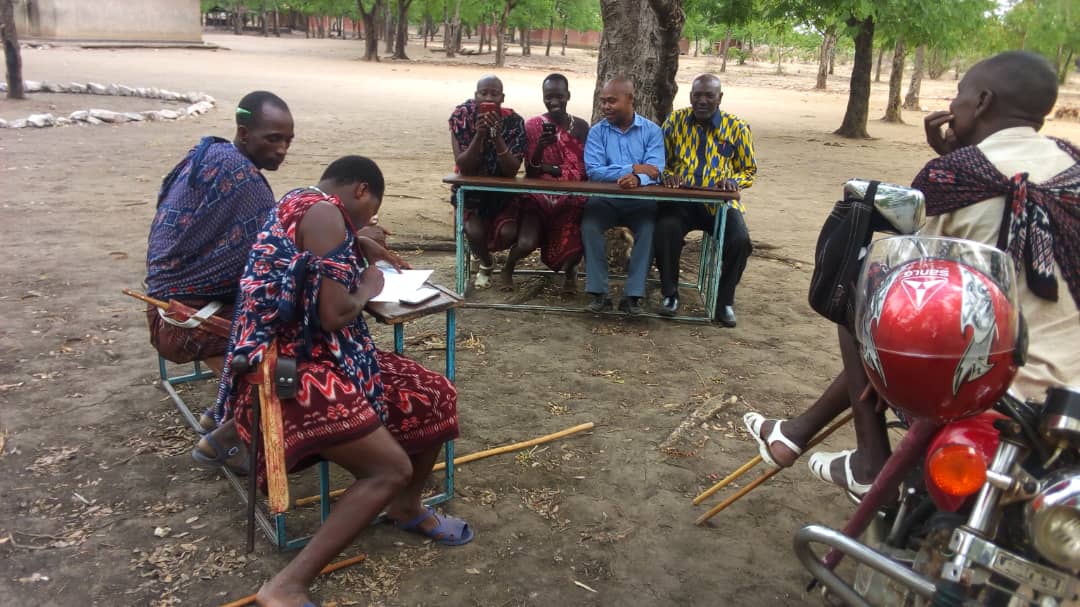 Livestock keepers to assuming participatory role
23
SUCCESS STORIES
A mysterious disease that killed > 1,000 goats and sheep (confirmed as PPR/CCPP diseases)
Impetigo-like outbreak in school children
Suspected rabies cases in cattle (confirmed to be East Coast fever infections)
Climate change-induced behavior change in baboons feeding on livestock and humans. 
FMD outbreak in Ulanga district
ACKNOWLEDGEMENTS
Government of the United Republic of Tanzania (through MoH, MoLF and OR-TAMISEMI)
IDRC
Ending Pandemics (formally: Skoll Global Threats Fund)
Sokoine University of Agriculture
National Institute for Medical Research
25
Thank you
26